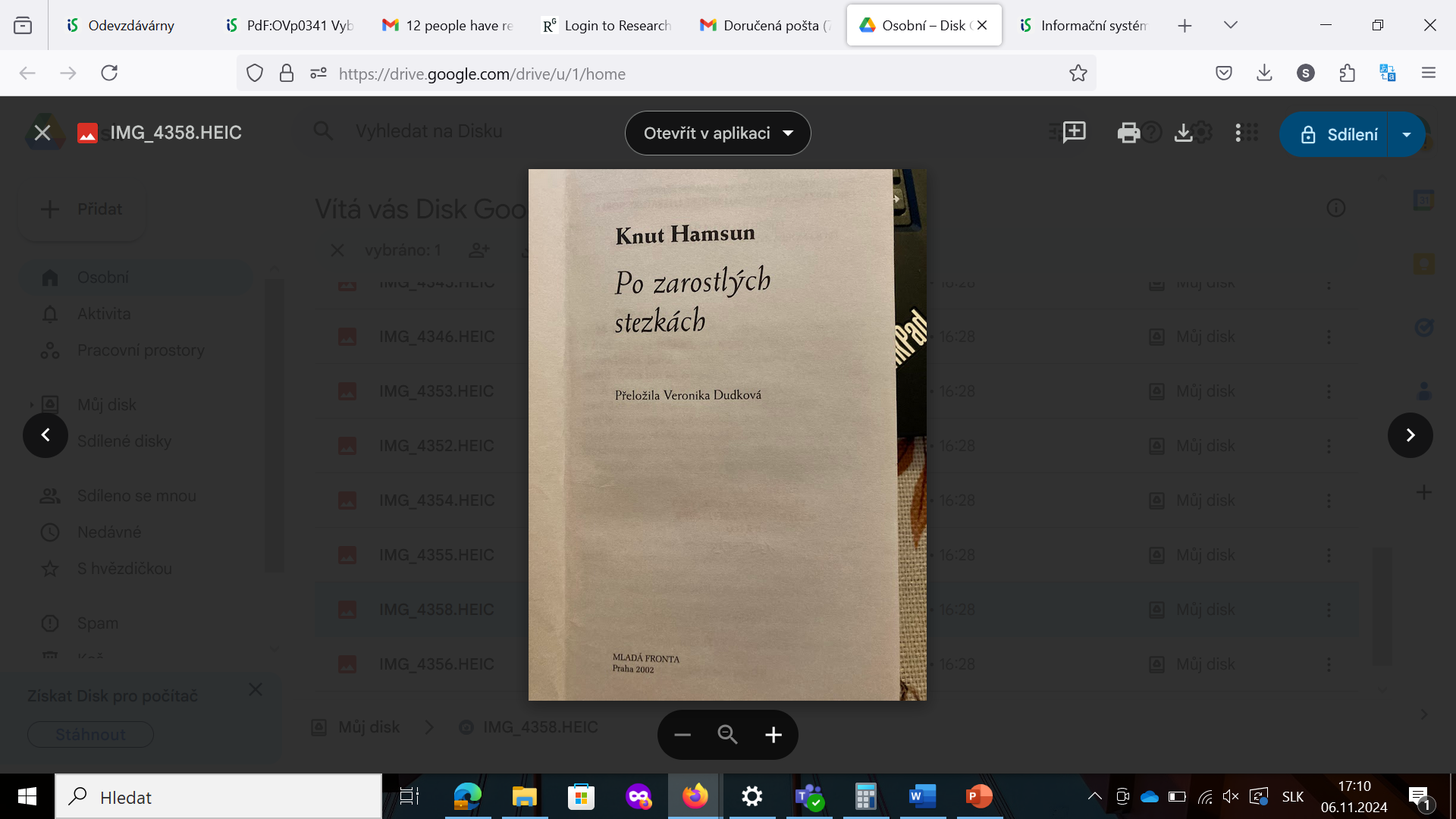 Hamsun sa dovoláva procesu...
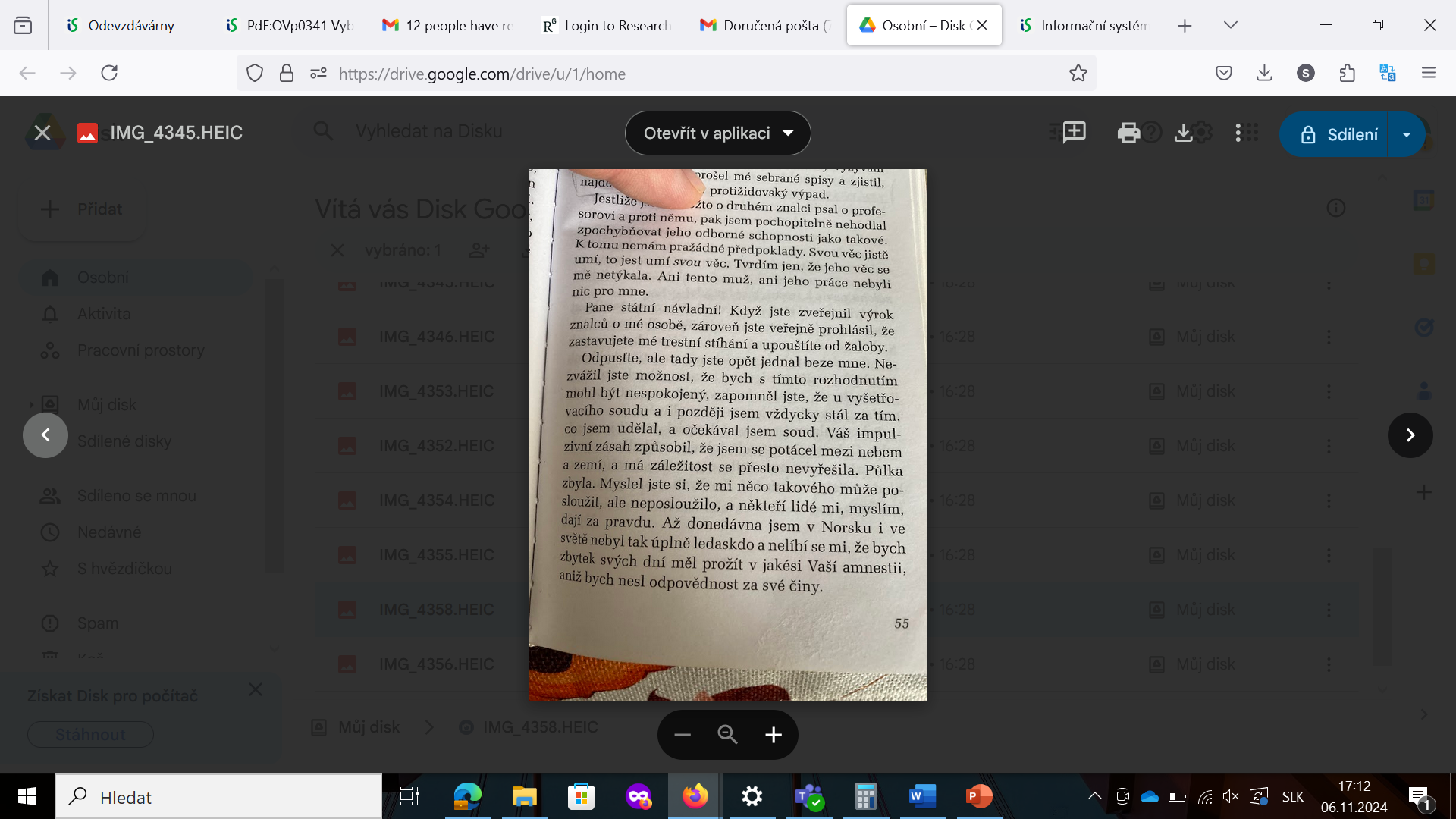 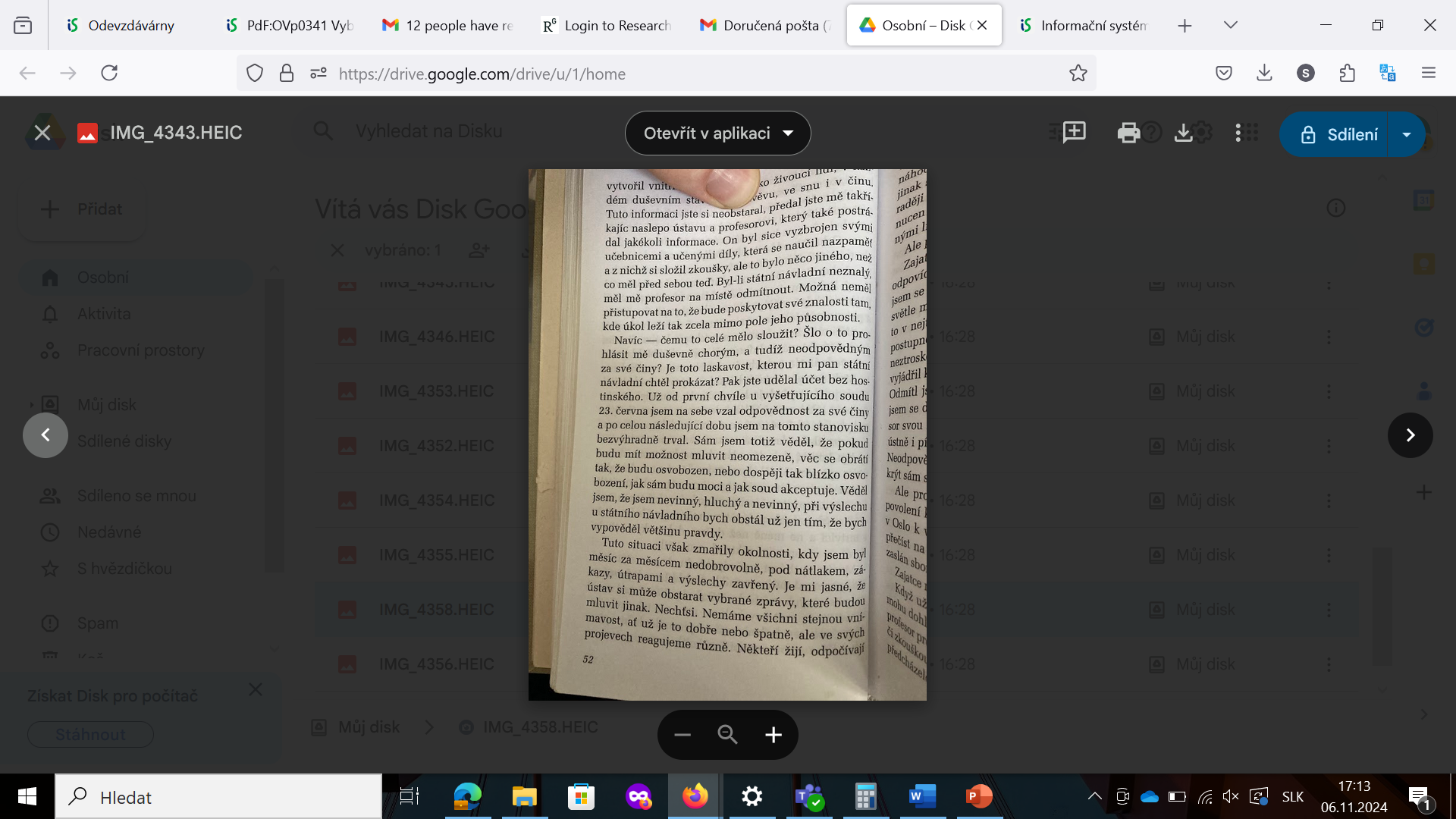 Hamsunova reč na súde 1
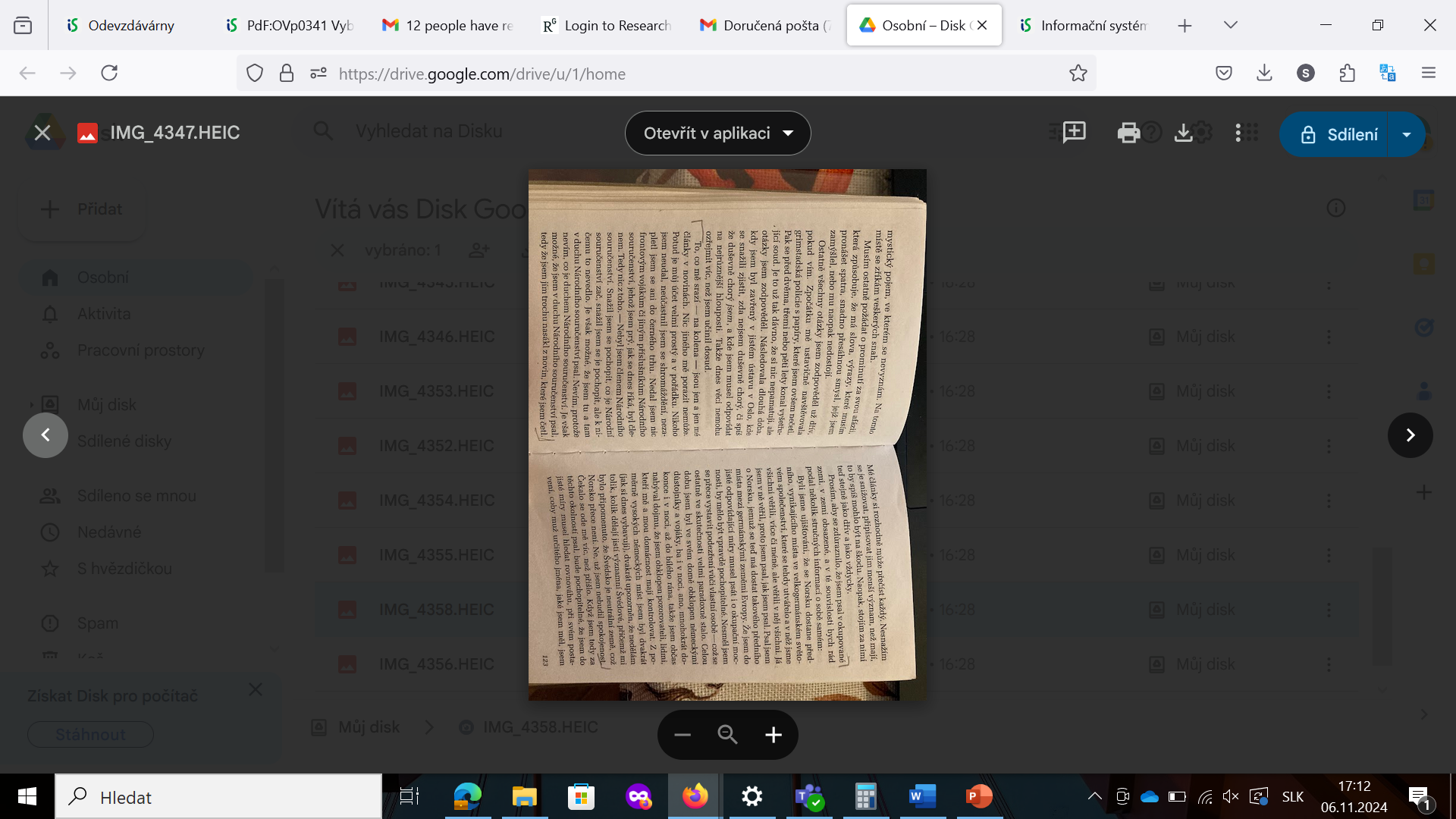 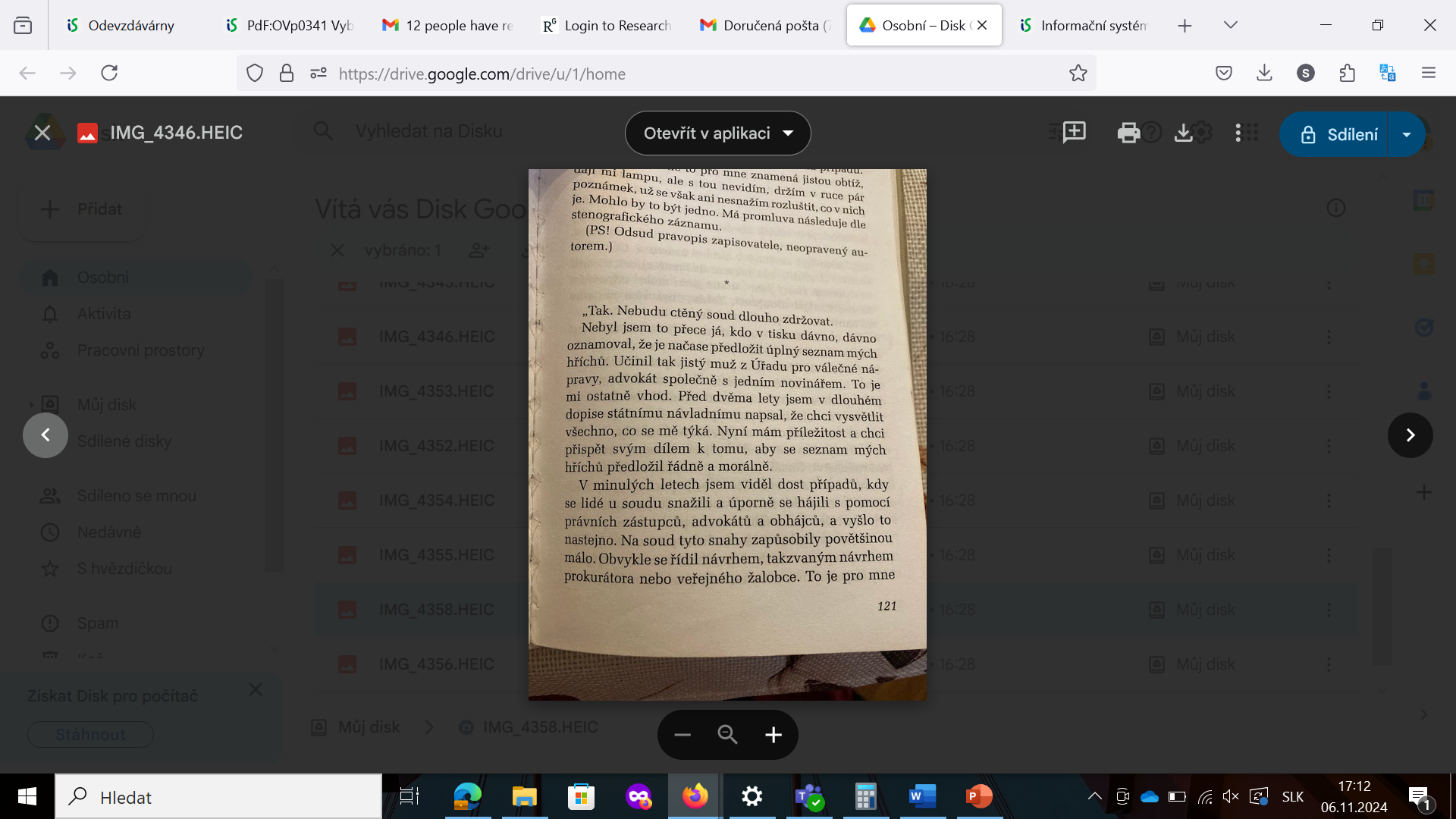 2
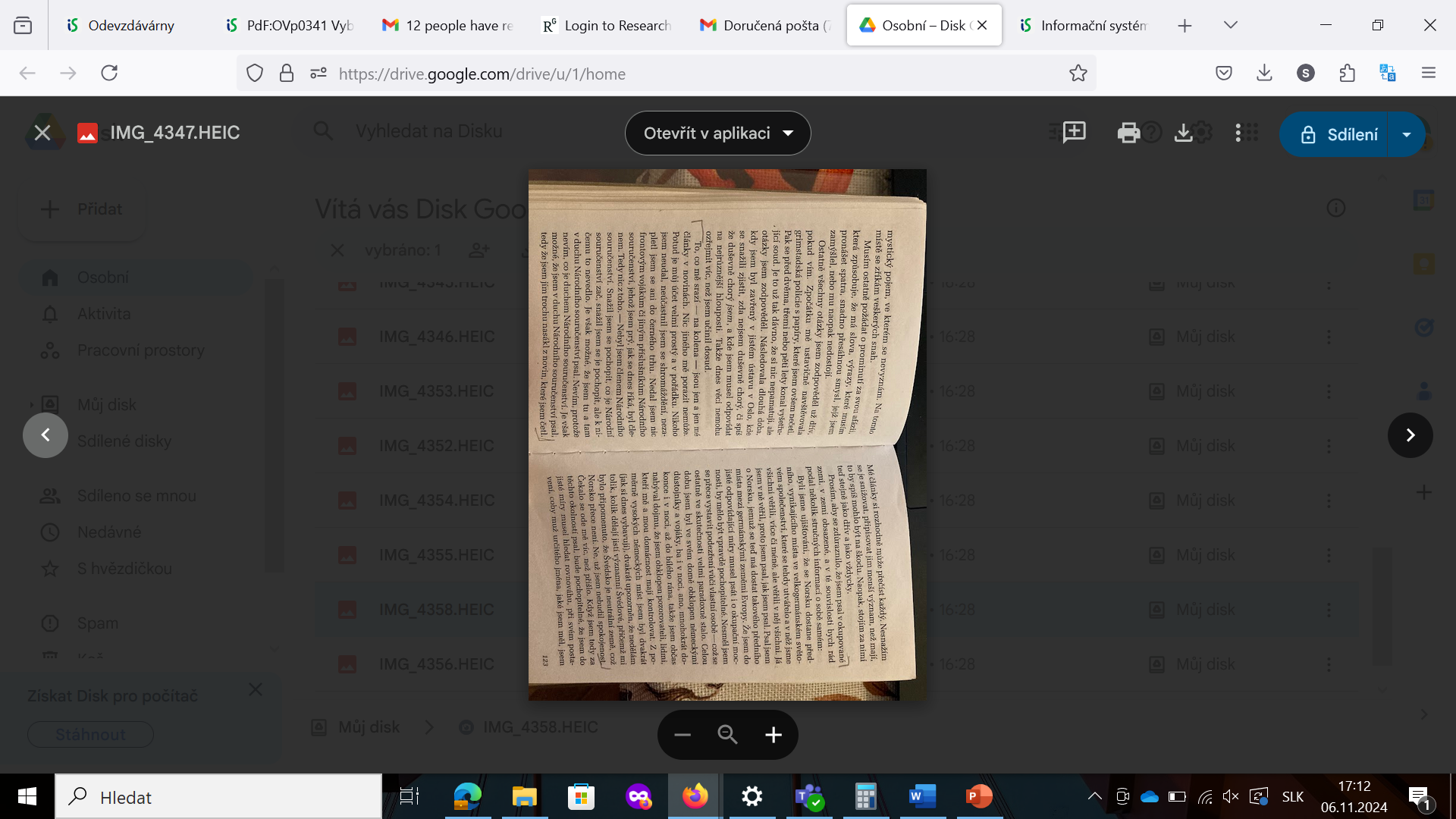 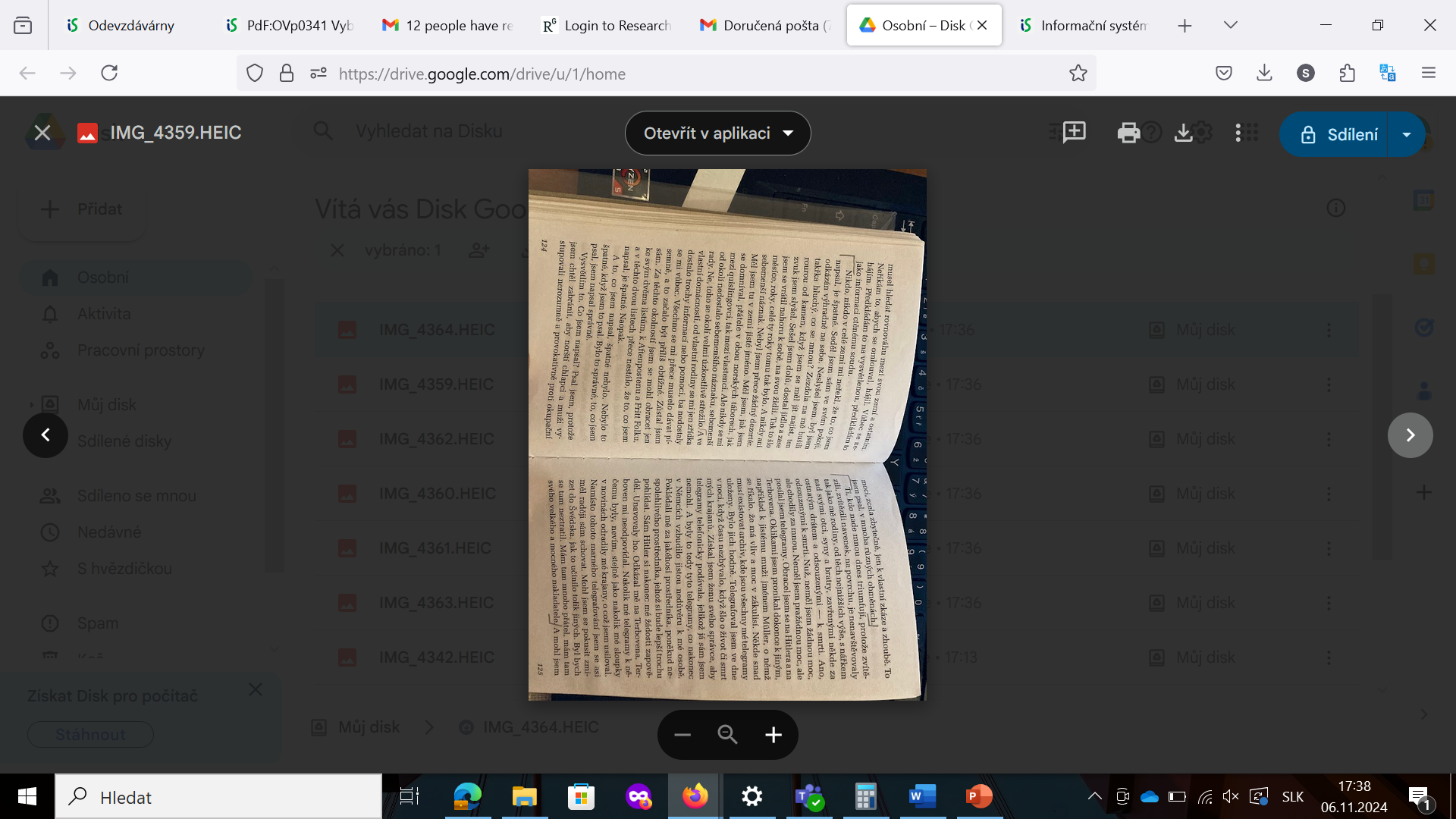 3-4
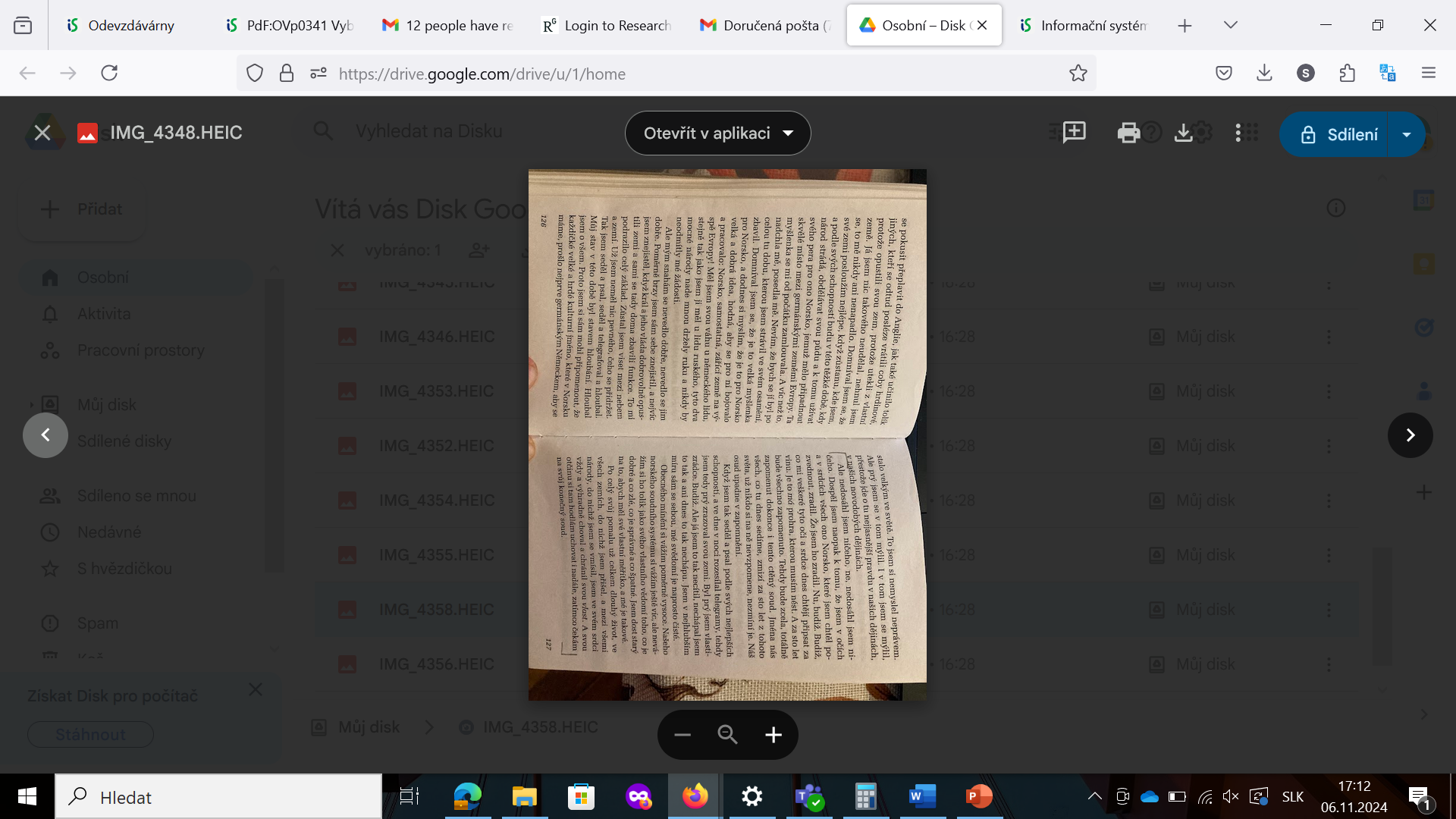 5
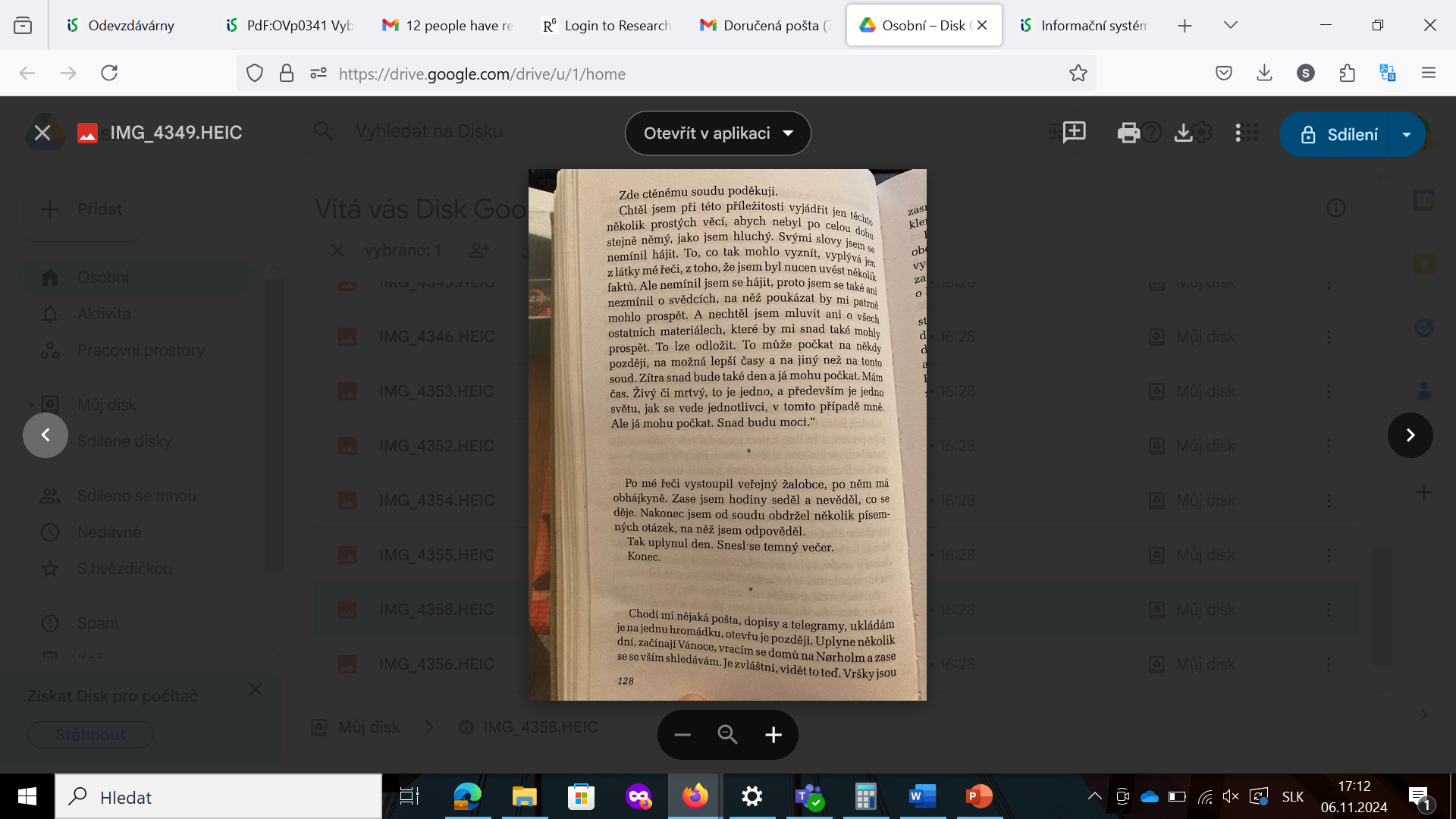 Reflexe
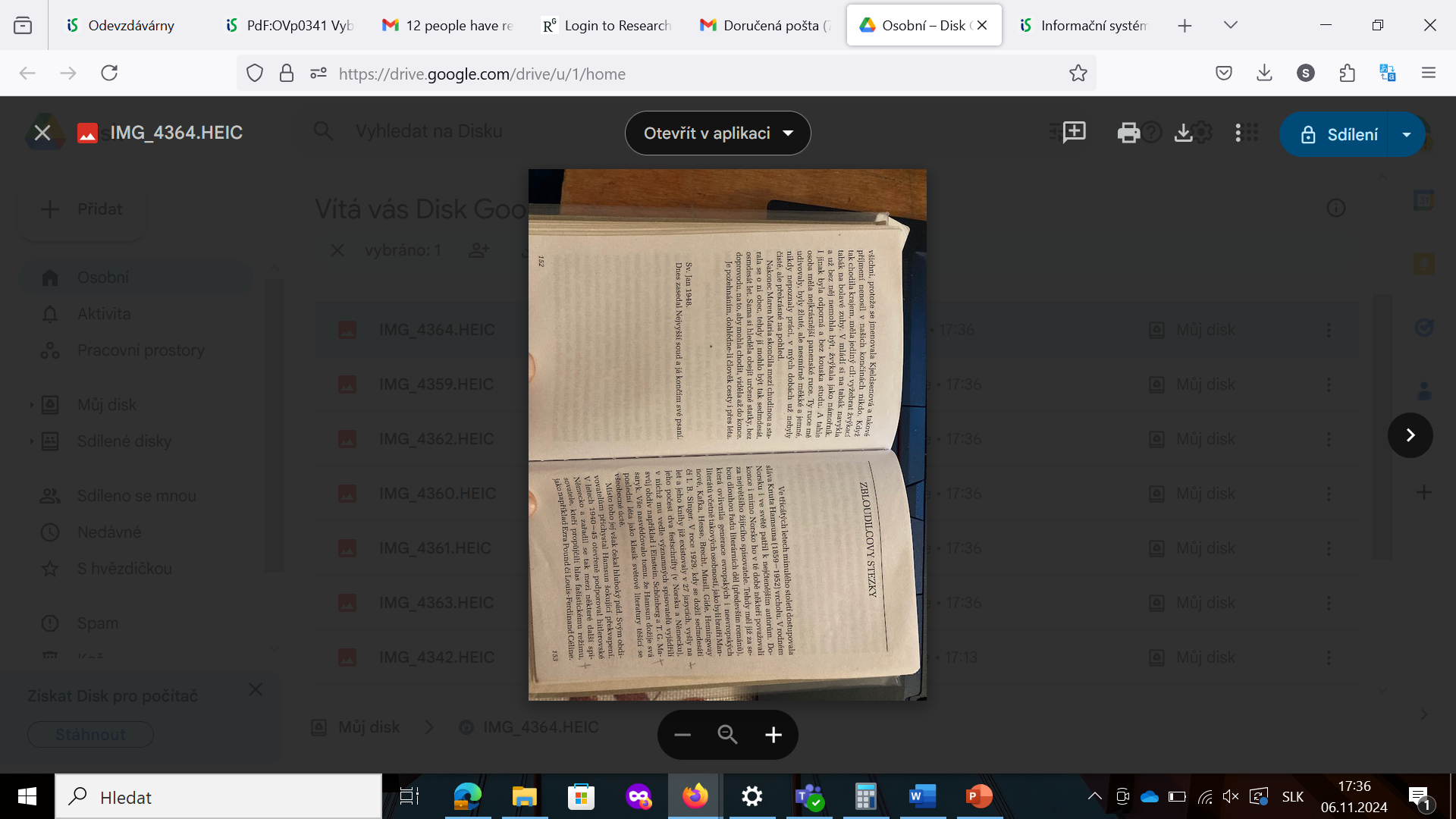 Martin Humpál: Zbloudilovy stezky. In: Hamsun, K. Po zarostlých stezkách. Mladá fronta 2002, s. 153-172.
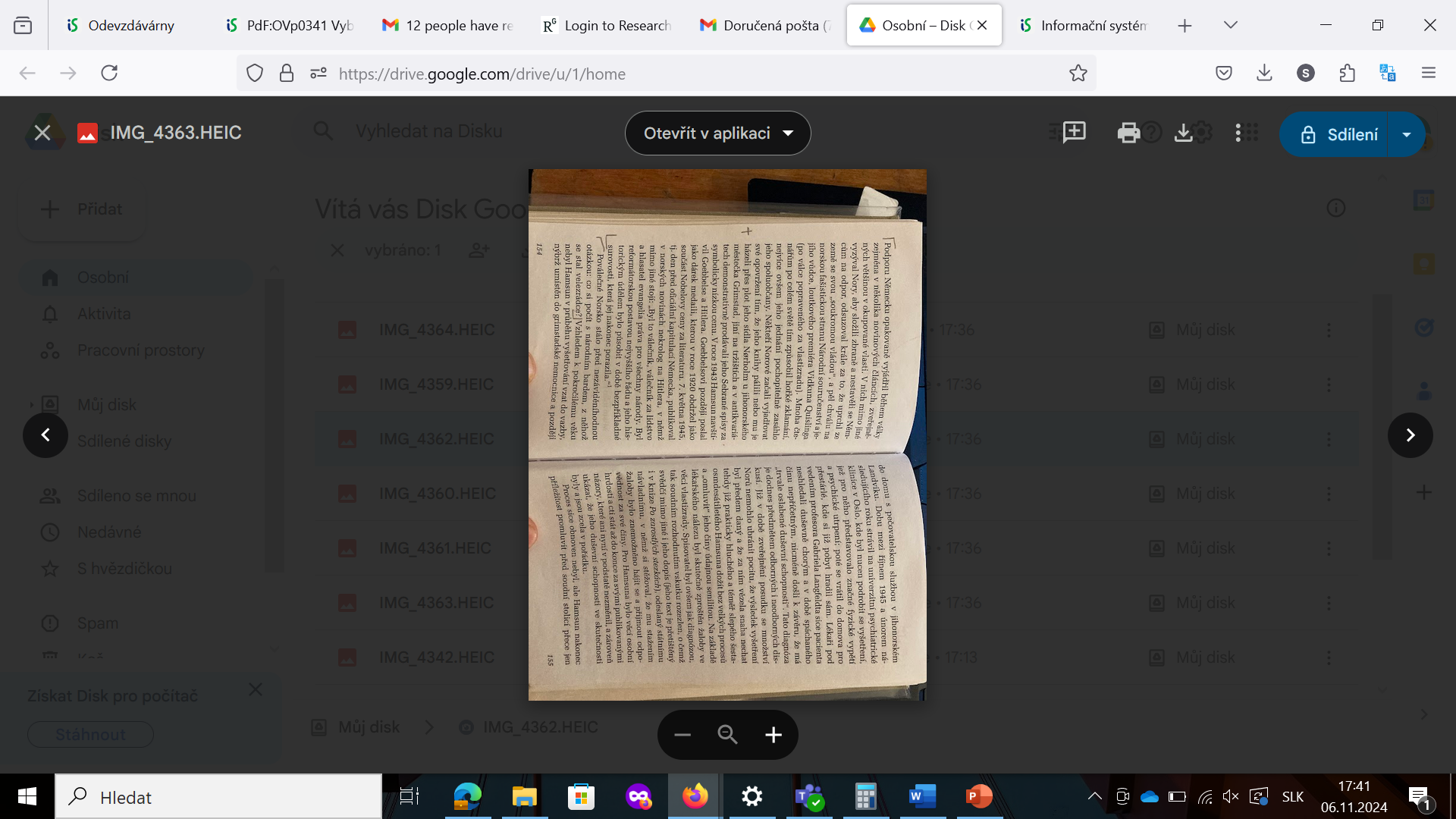 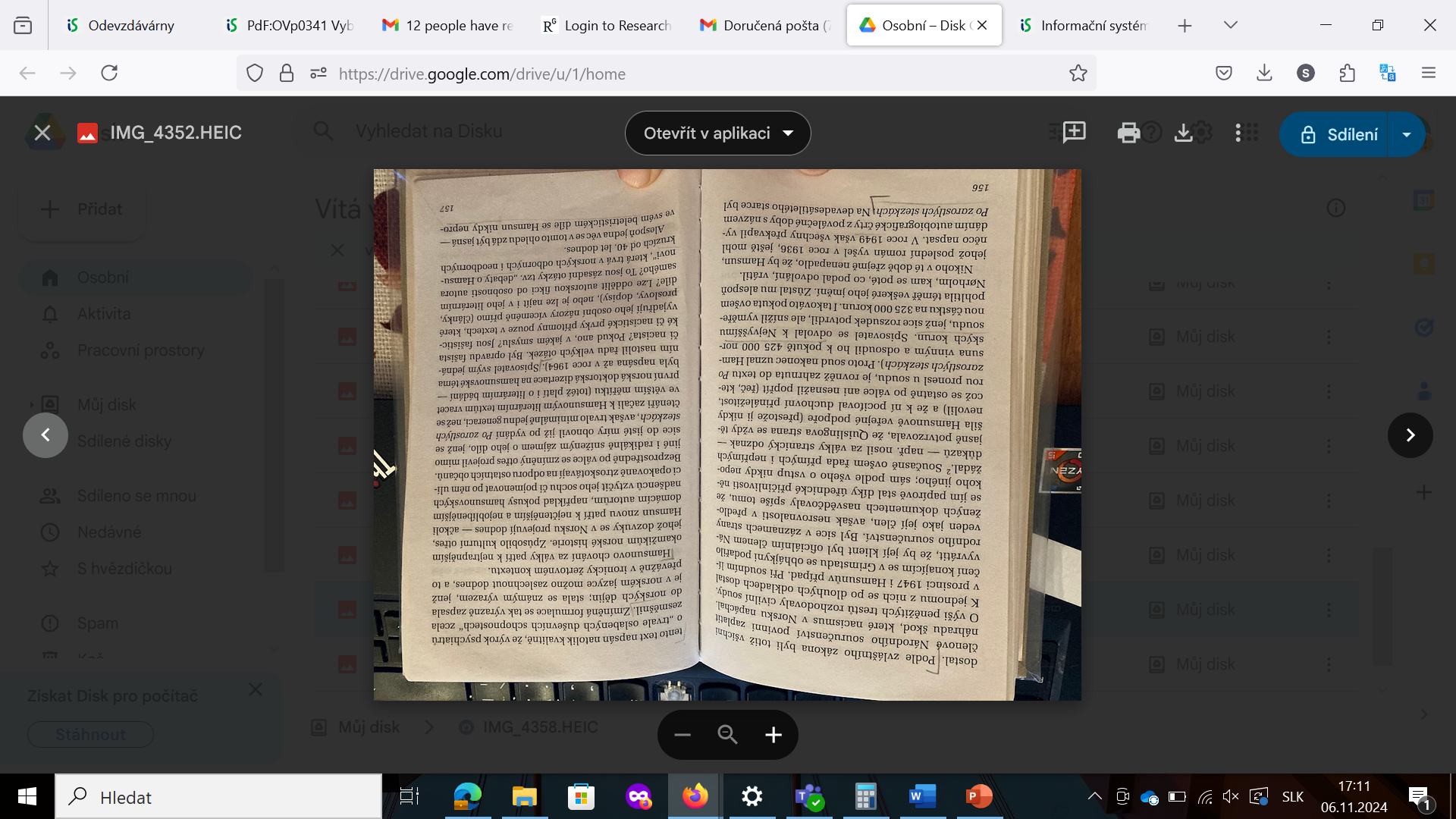 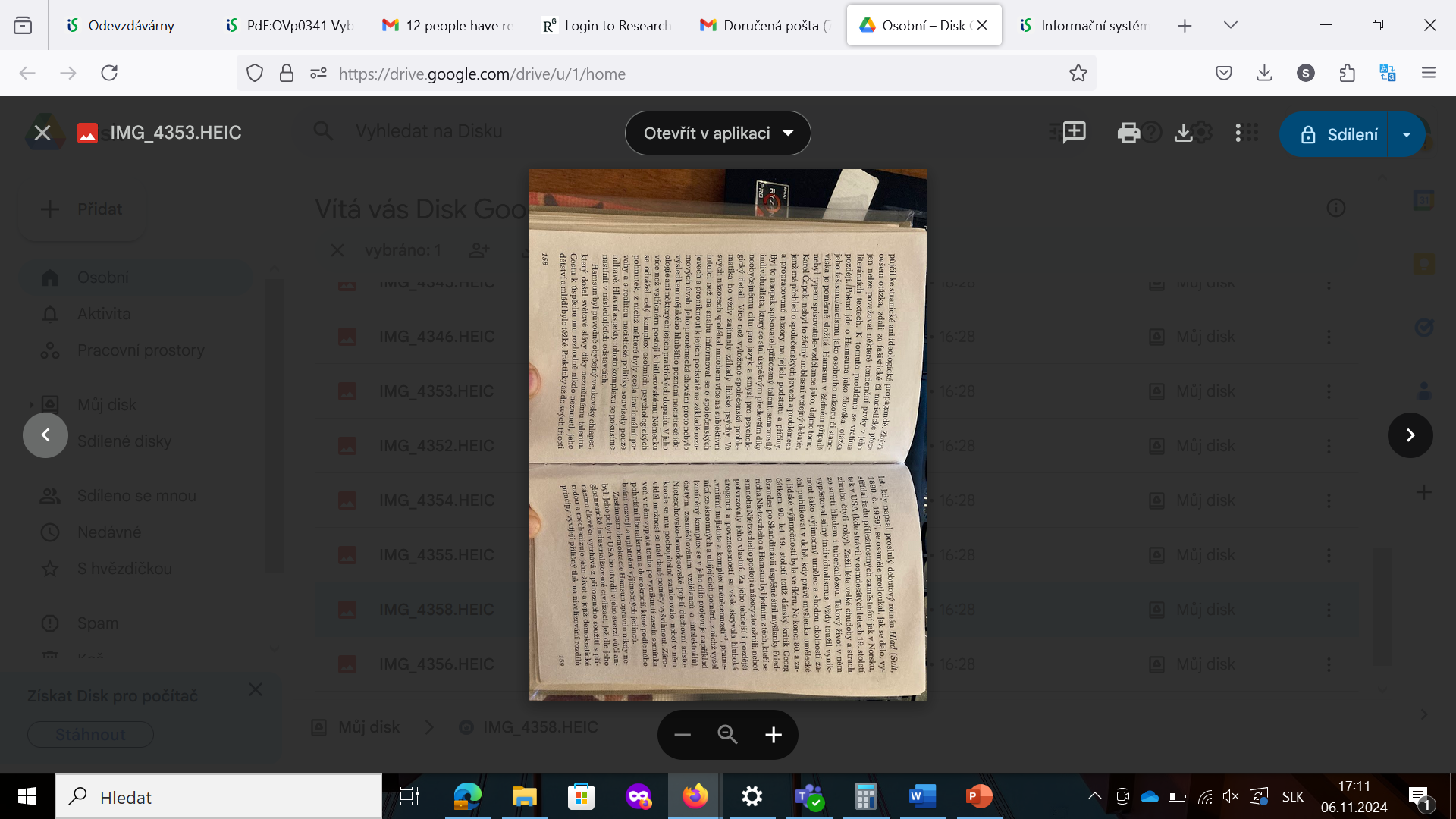 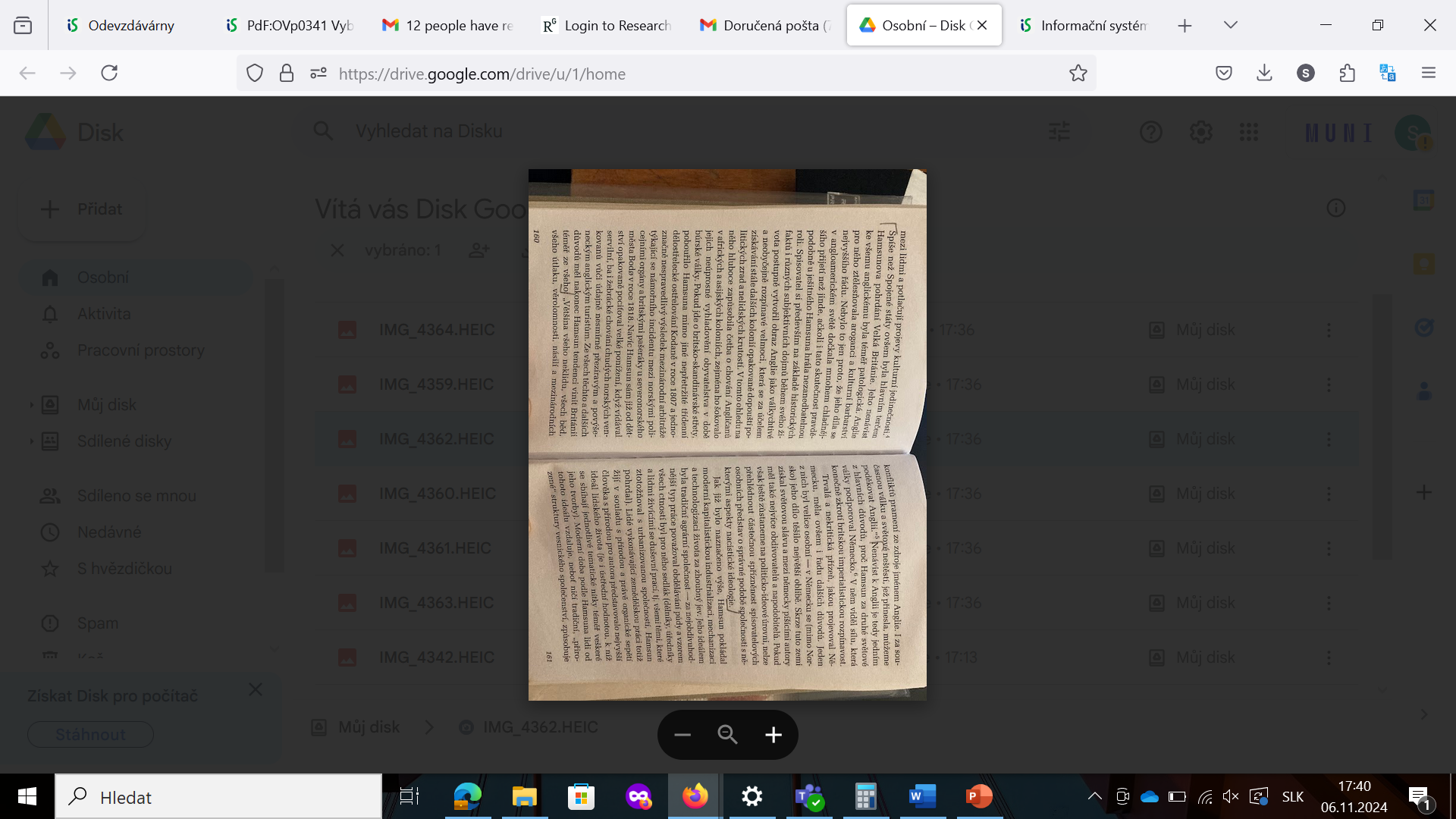 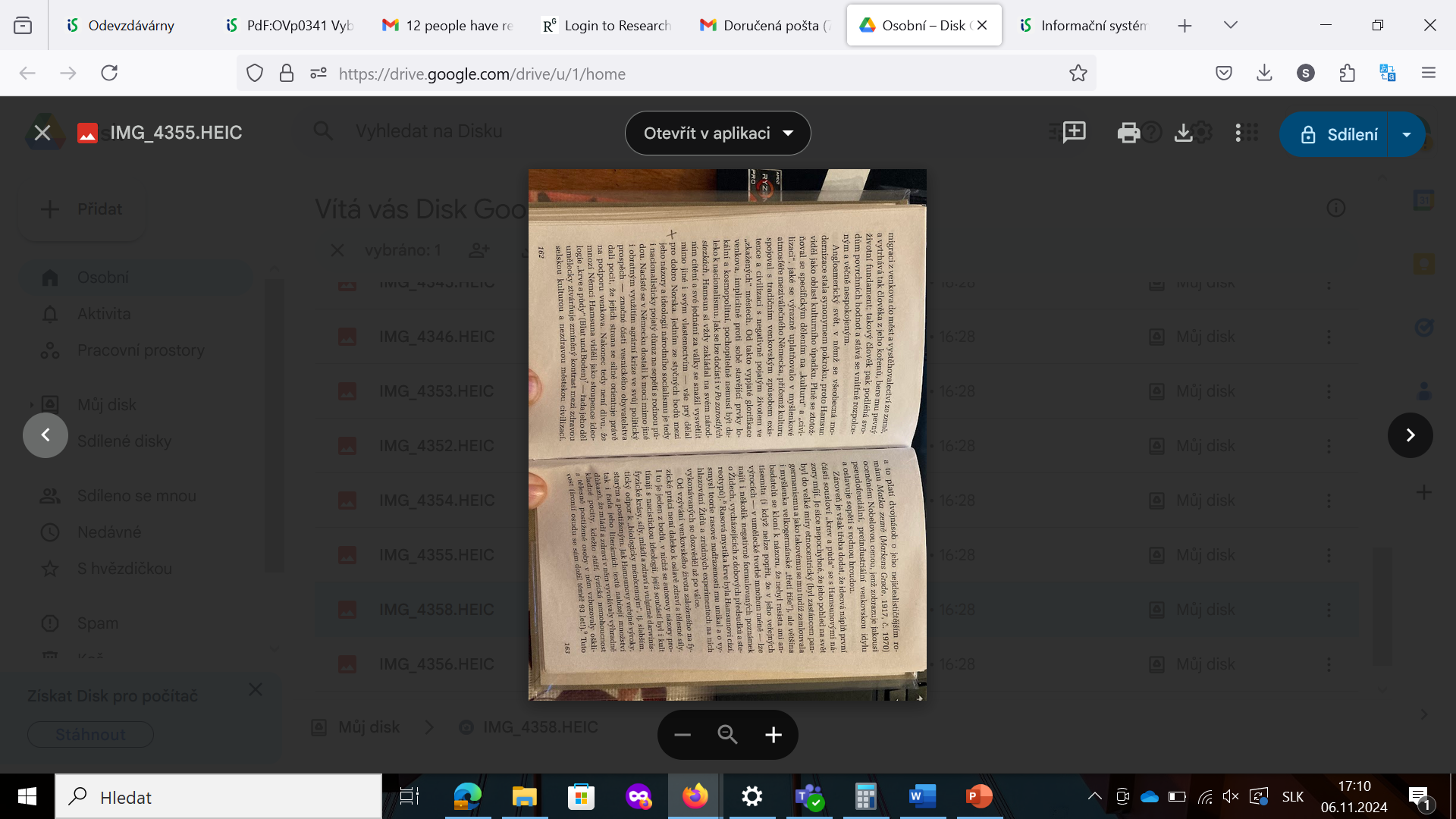 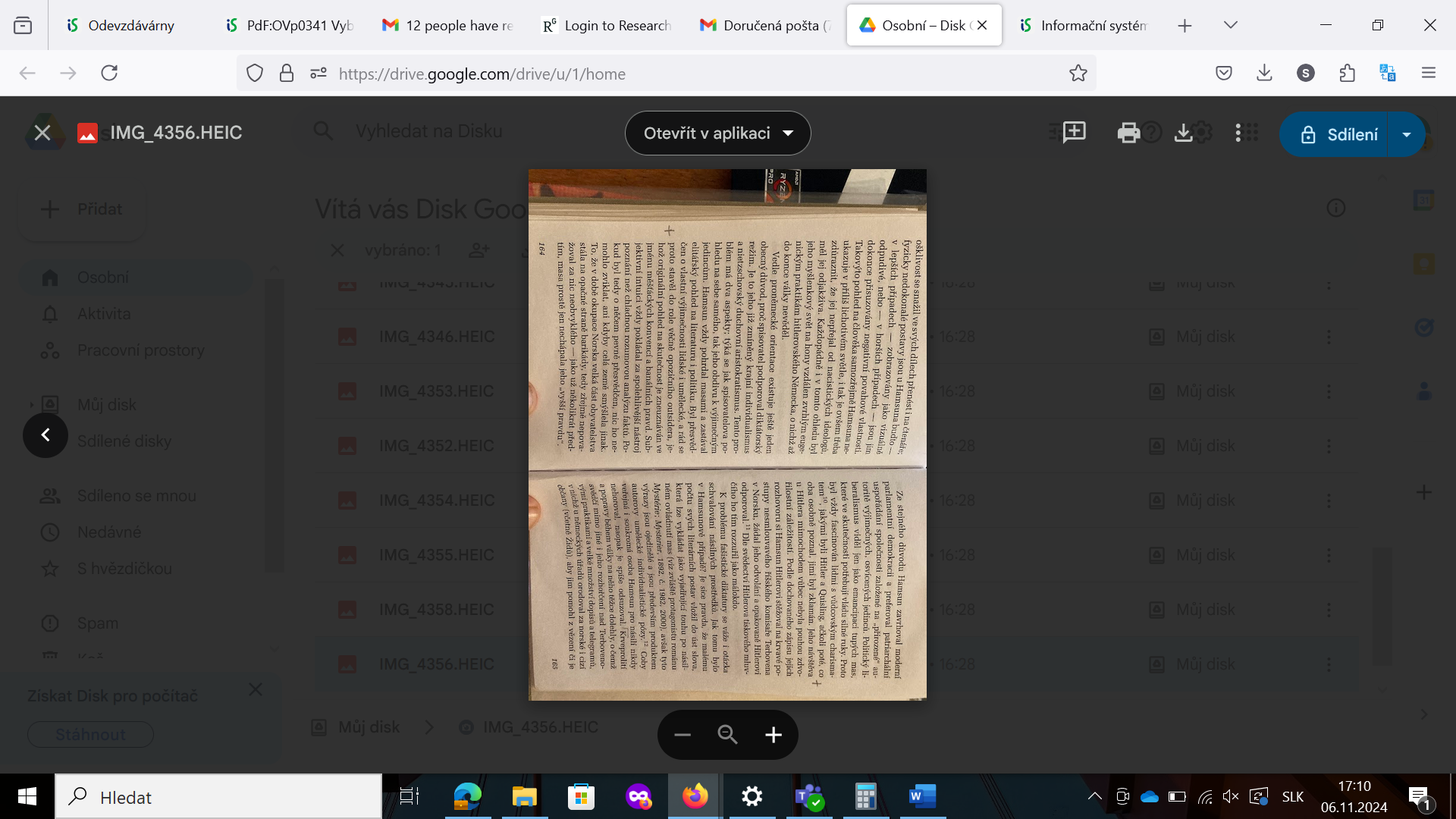 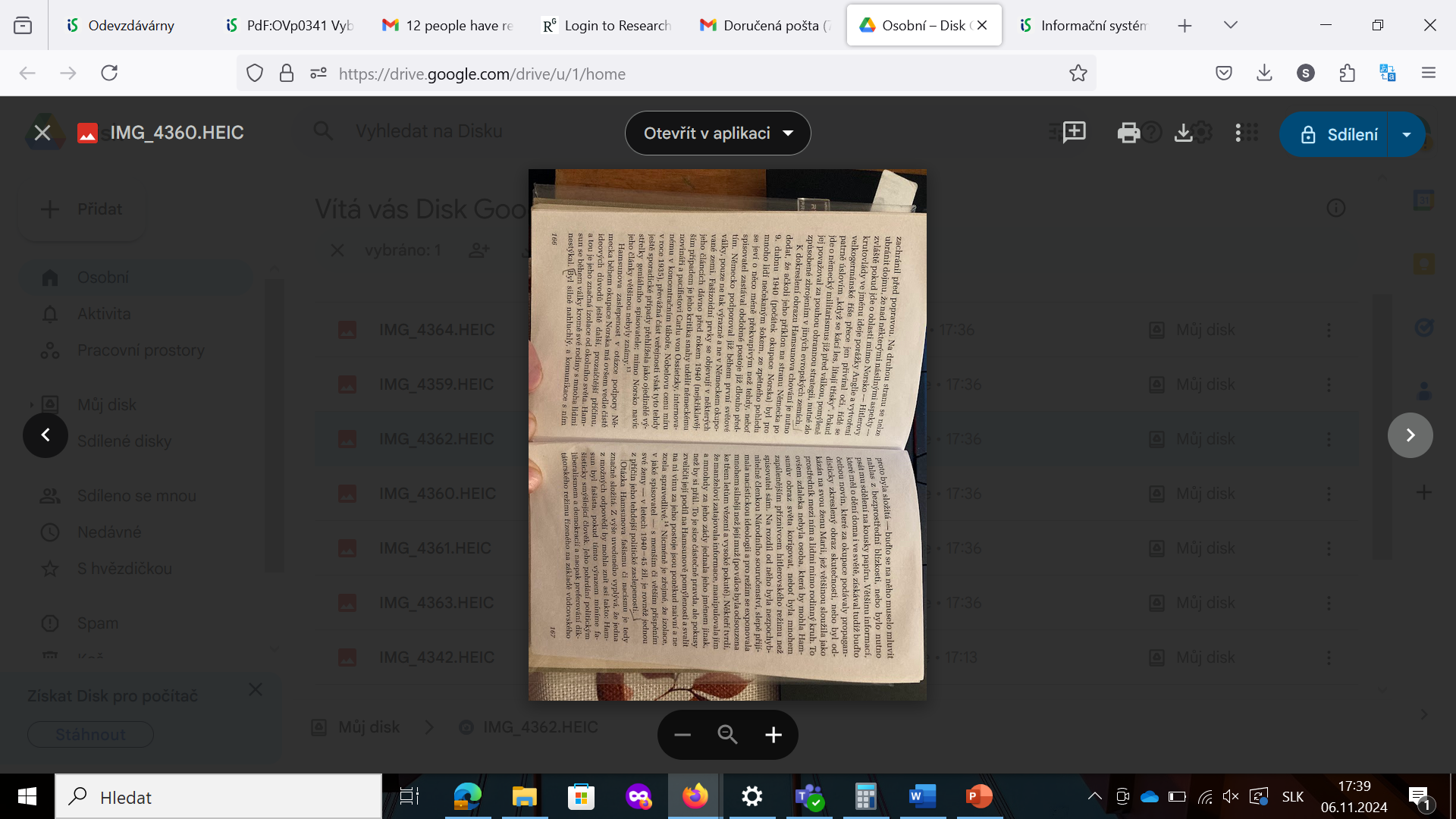